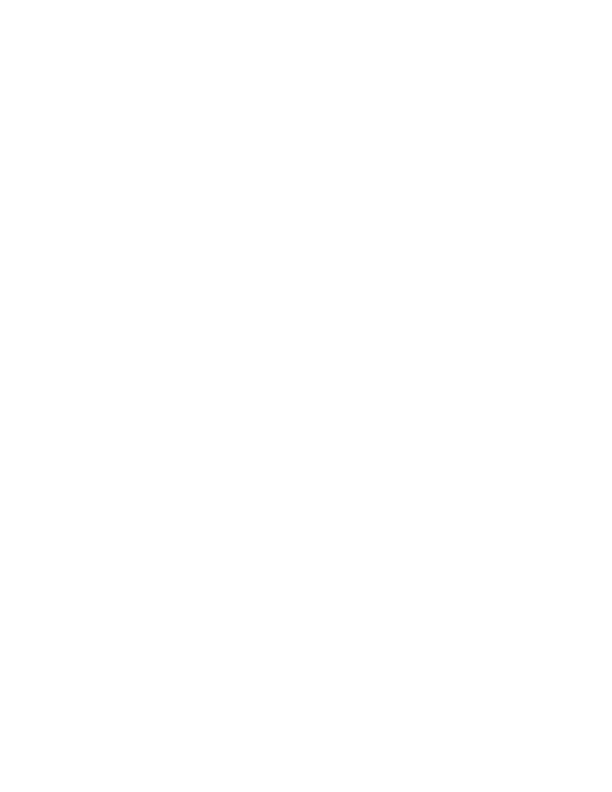 A
powerful attraction
exists, therefore, to the promotion of a
STUDY and DUTIES 
 of all others engrossing the time most completely, and which
is less benefitted than most  
others by any acquaintance with
SCIENCE.
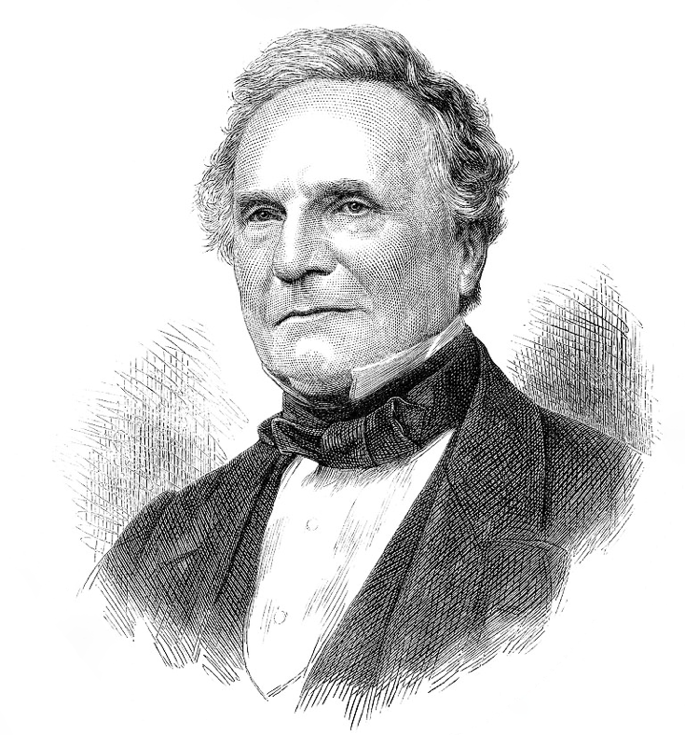 Charles Babbage (1791-1871)